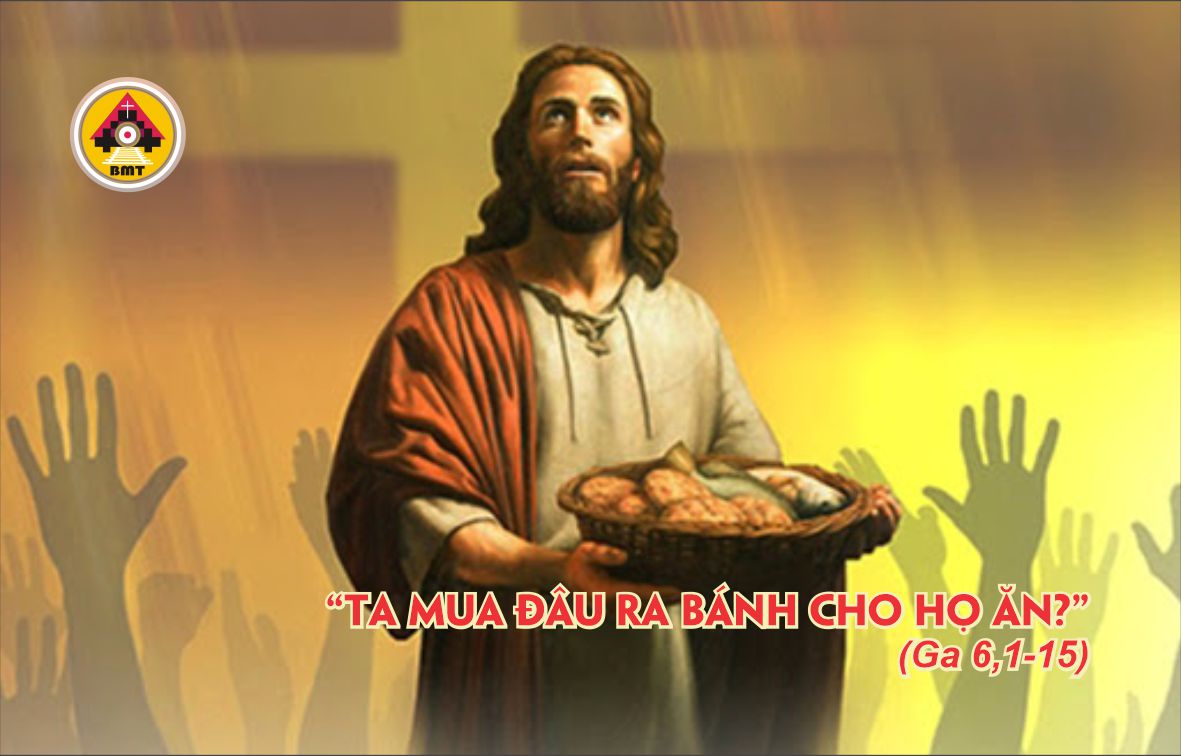 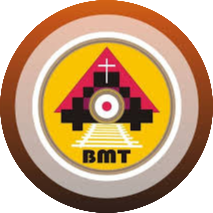 Thứ SÁU tuần 2 phục sinh
Ca Nhập Lễ
Lạy Chúa, Chúa đã lấy máu Chúa mà cứu chuộc chúng tôi thuộc mọi chi tộc, mọi ngôn ngữ, mọi dân và mọi nước, Chúa đã làm cho chúng tôi trở thành vương quốc và tư tế cho Thiên Chúa – Allêluia.
Bài đọc 1. Cv 5, 34-42
Trích sách Tông đồ Công vụ.
“Các ngài hân hoan ra về, vì thấy mình xứng đáng chịu sỉ nhục vì danh Ðức Giê-su”.
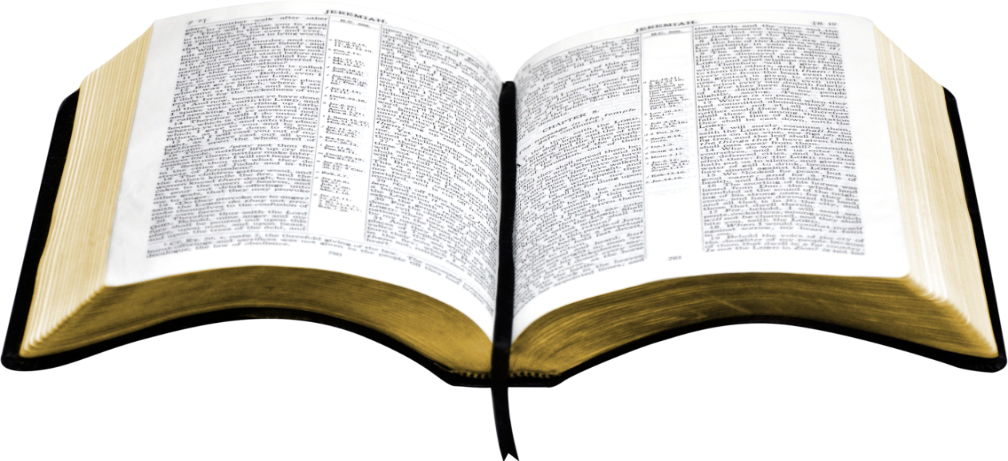 Đáp ca:
Tv 26, 1. 4. 13-14
Ðáp: Có một điều tôi xin Chúa, một điều tôi kiếm tìm, đó là tôi được cư ngụ trong nhà Chúa suốt đời tôi
Alleluia: Cl 3, 1
Alleluia, alleluia! – Nếu anh em sống lại làm một với Ðức Kitô, thì anh em hãy kiếm những sự cao siêu trên trời, nơi Ðức Ki-tô, đang ngự bên hữu Thiên Chúa. – Alleluia.
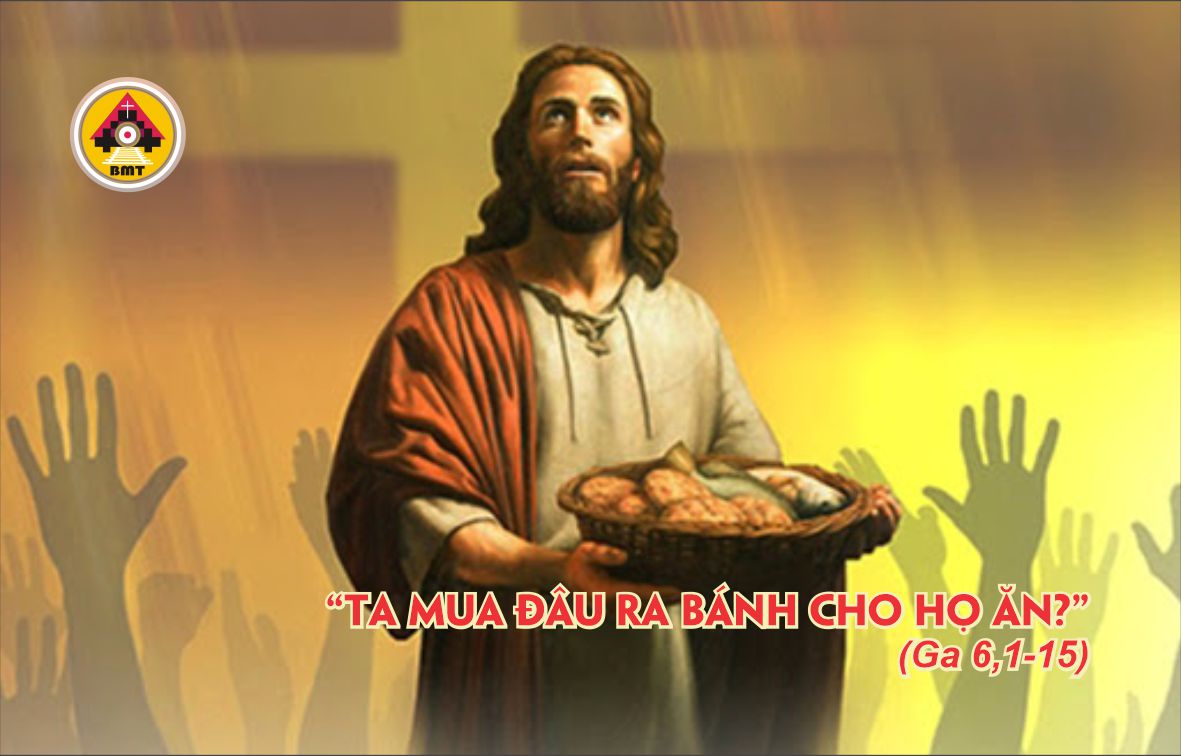 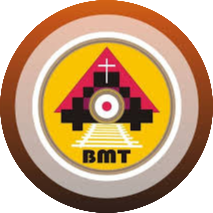 PHÚC ÂM: Ga 6, 1-15
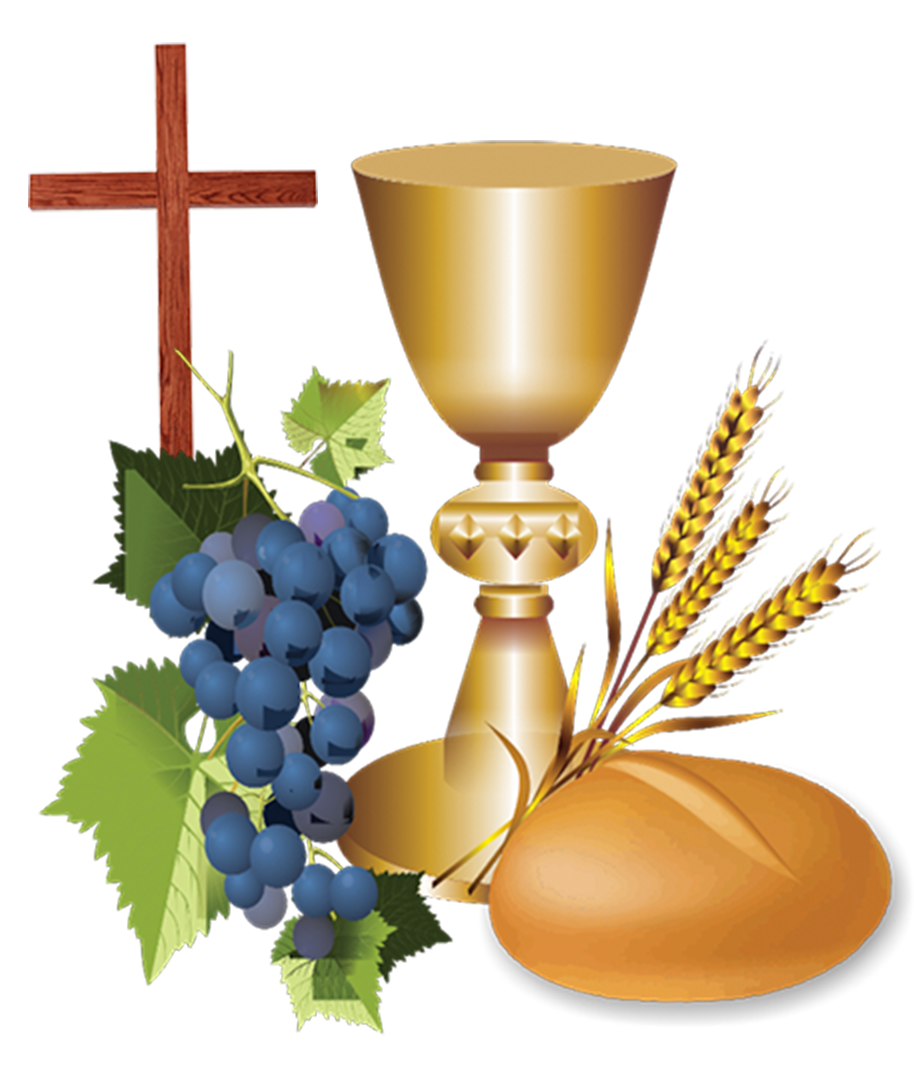 DÂNG LỄ
Ca Hiệp Lễ
Đức Kitô Chúa chúng ta, đã bị nộp vì tội lỗi chúng ta, và đã sống lại để chúng ta được công chính hoá – Allêluia.
Ca Kết Lễ
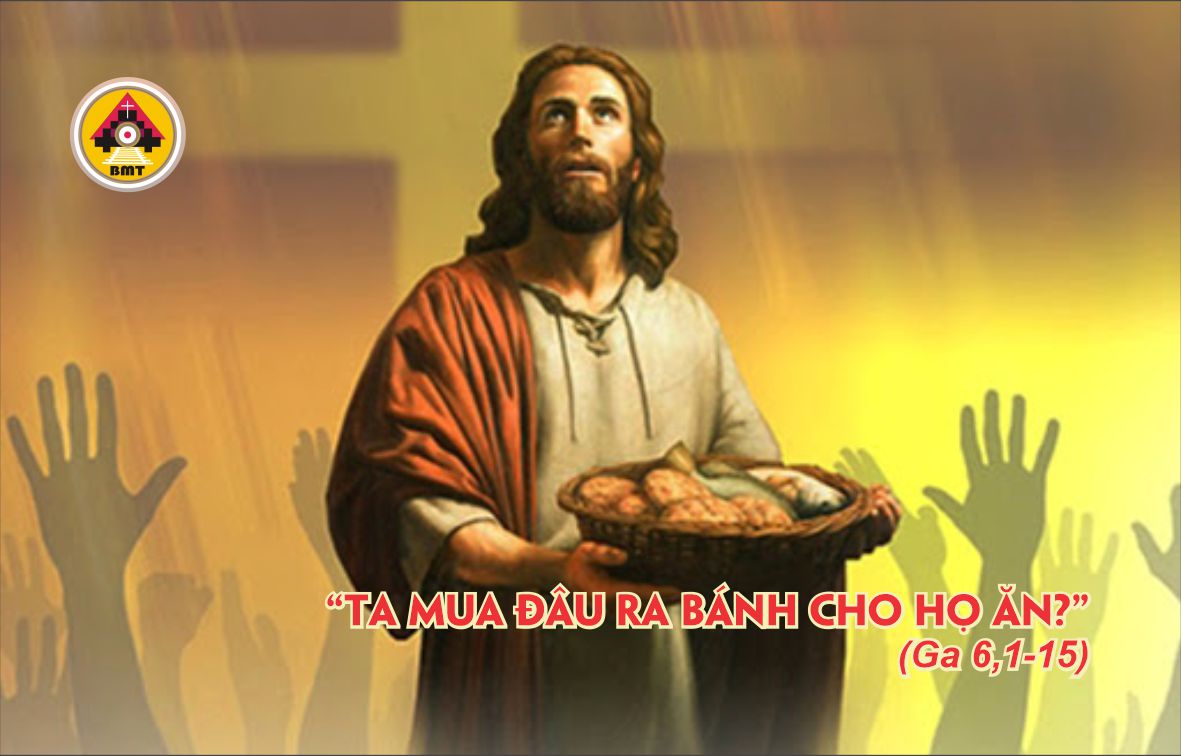 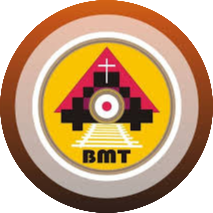 Thứ SÁU tuần 2 phục sinh